ECE 445: PoV Music Display
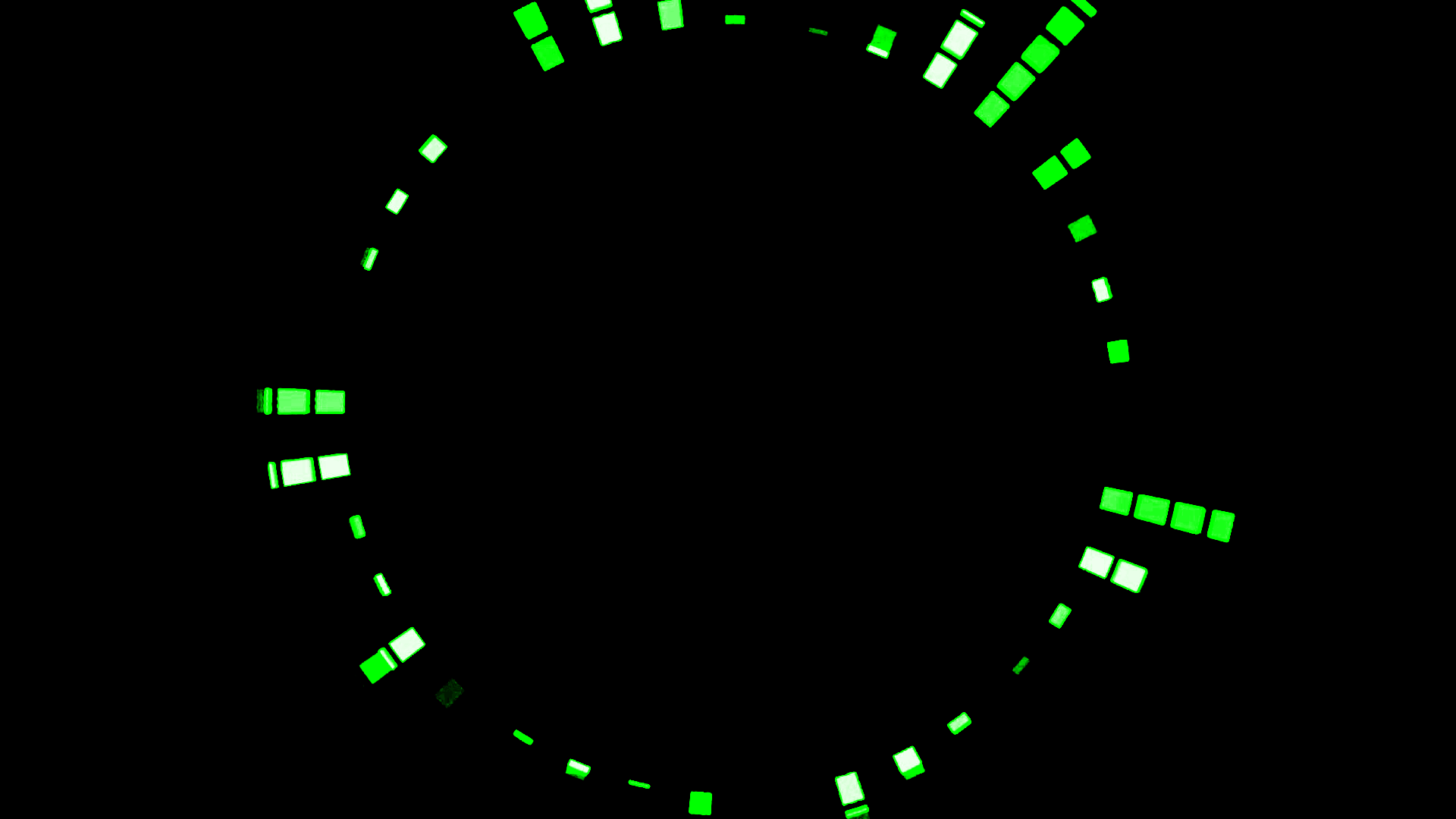 Group #8:

Adam Belkhadir
Alex Dutrow
John Tran
Introduction
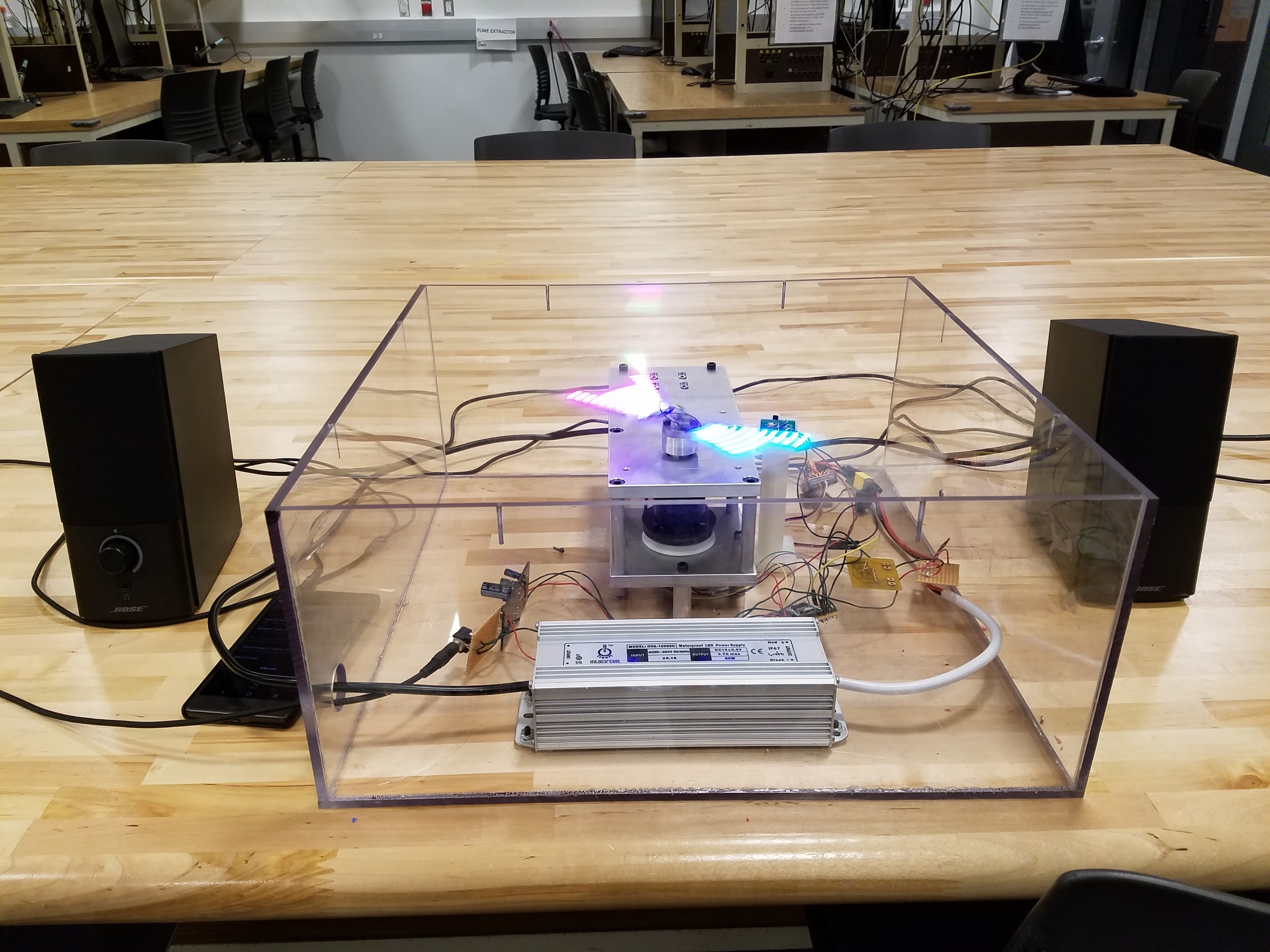 Rotating LED display
Audio taken into mixer
Microcontroller used to process audio
Processed audio displayed
Hall Sensor used for timing and display synchronization
Figure 1. PoV Music Visualizer
Objective
To take in audio from any source via 3.5mm aux cable
To have plug and play accessibility
To create a fun and unique way to display audio
Designed Hardware
Completed:
Audio Interface Circuit
Power Converter
Hall Sensor
Unfinished:
Microcontroller Board and programmer
Purchased Hardware
Motor + Motor Controller
Neopixel 144 LED/m Strip
Teensy 3.2 Microcontroller
80W 12V DC power supply
Design - Block Diagram
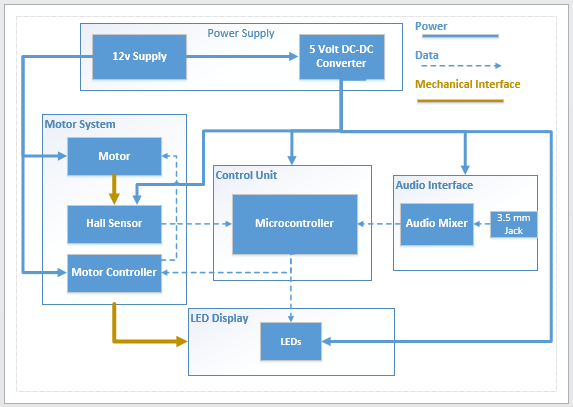 Figure 2. Original block diagram
Design - DC/DC Converter
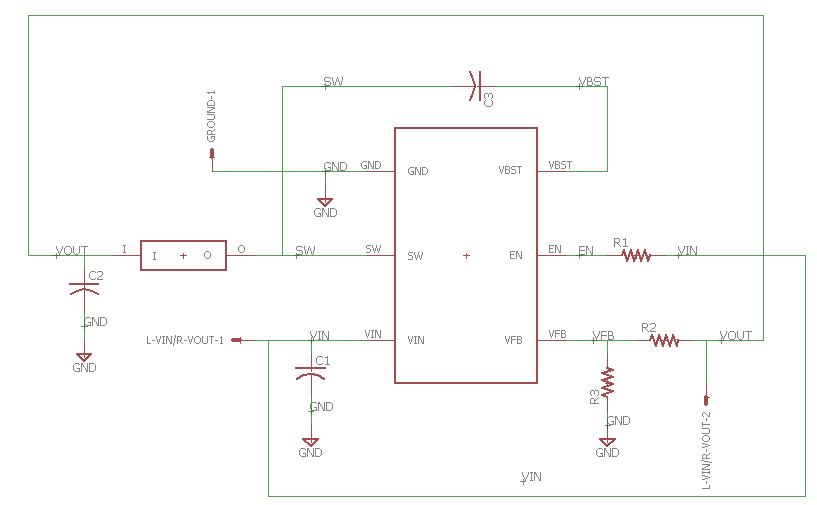 Requirements: 
Convert 12V to 5V with +/- 1% ripple
Capable of outputting 
1.8 - 2.0 A
Chip Used: 
TPS563208
Figure 3. DC/DC converter schematic
Design - DC/DC Converter
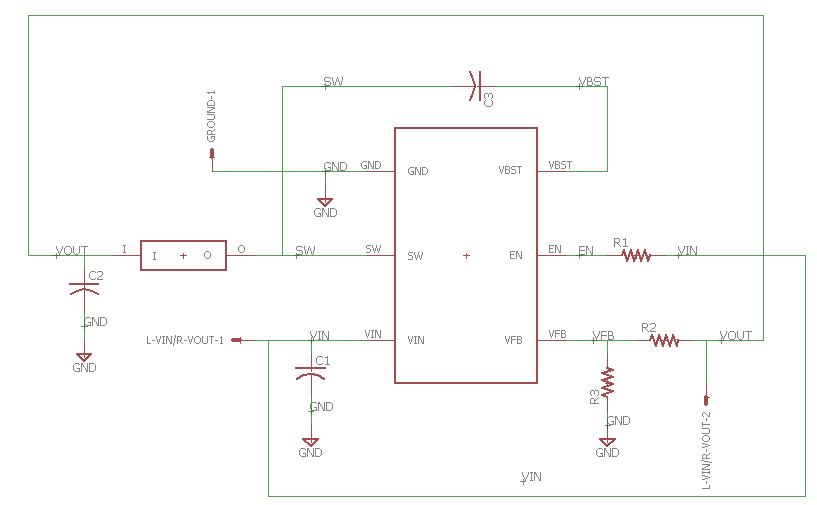 Figure 3. DC/DC converter schematic
Design - DC/DC Converter
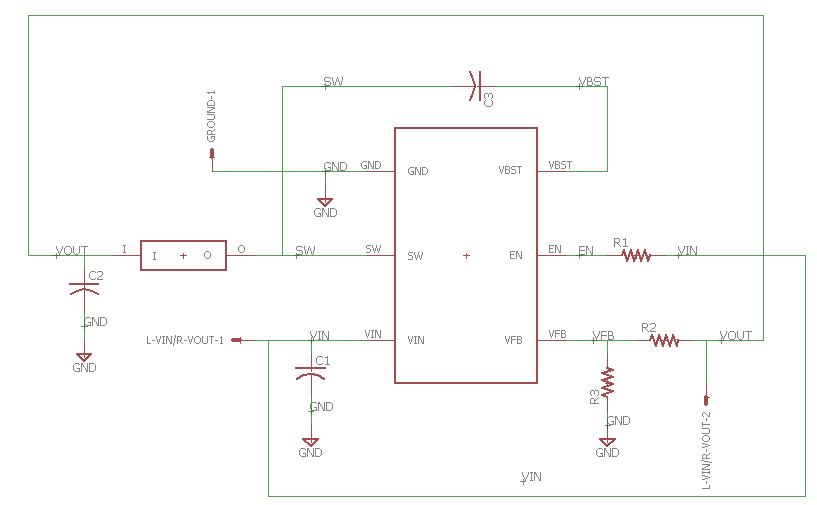 Input & Output Capacitors

C1 = 22 μF
C2 = 44 μF

Filters signal
Figure 3. DC/DC converter schematic
Design - DC/DC Converter
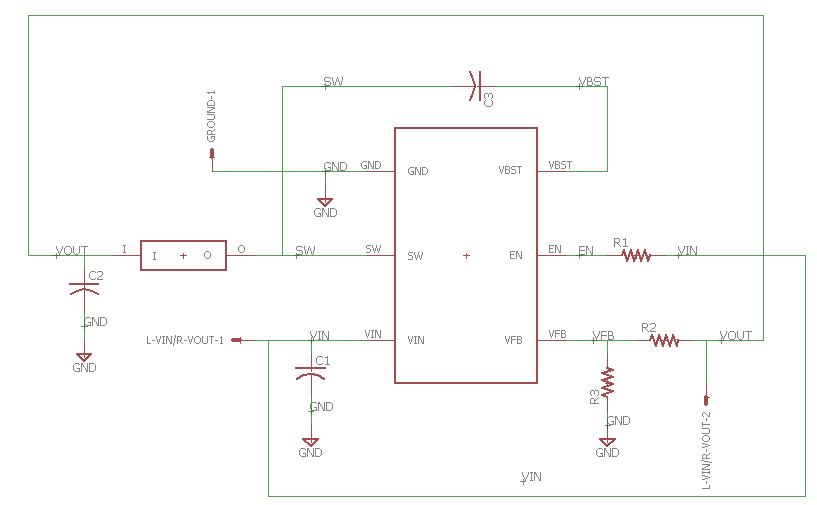 Inductor

3.3 μH 

Voltage swing produces DC output with ripple
Figure 3. DC/DC converter schematic
Design - DC/DC Converter
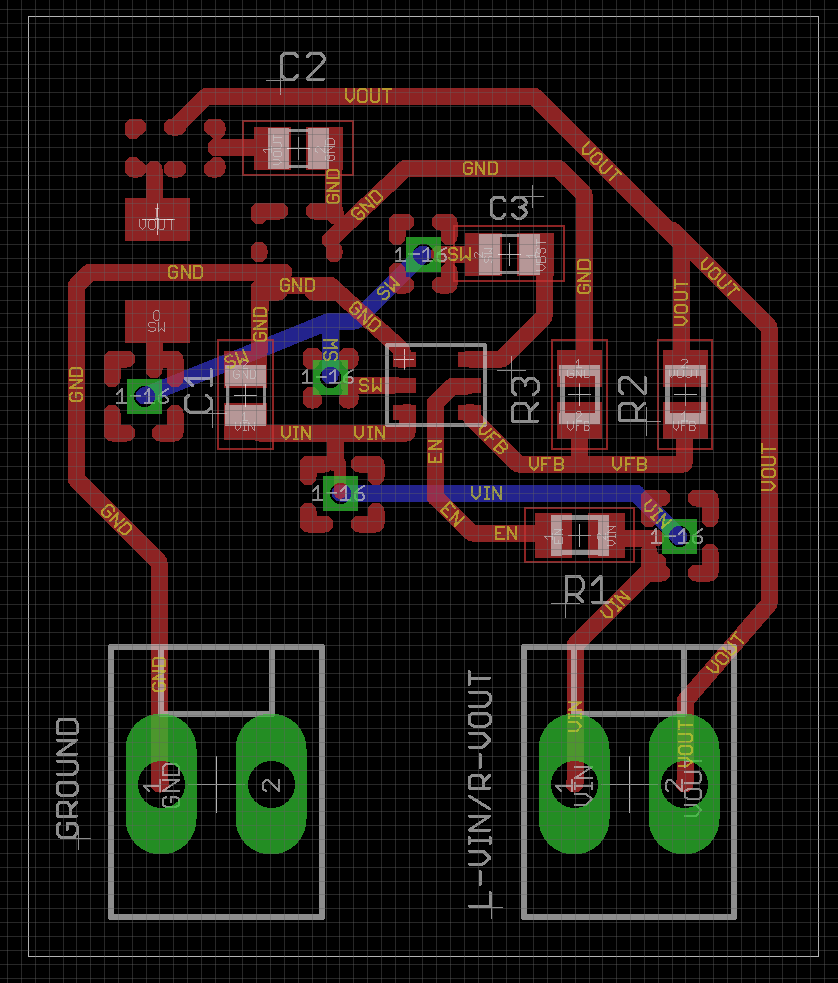 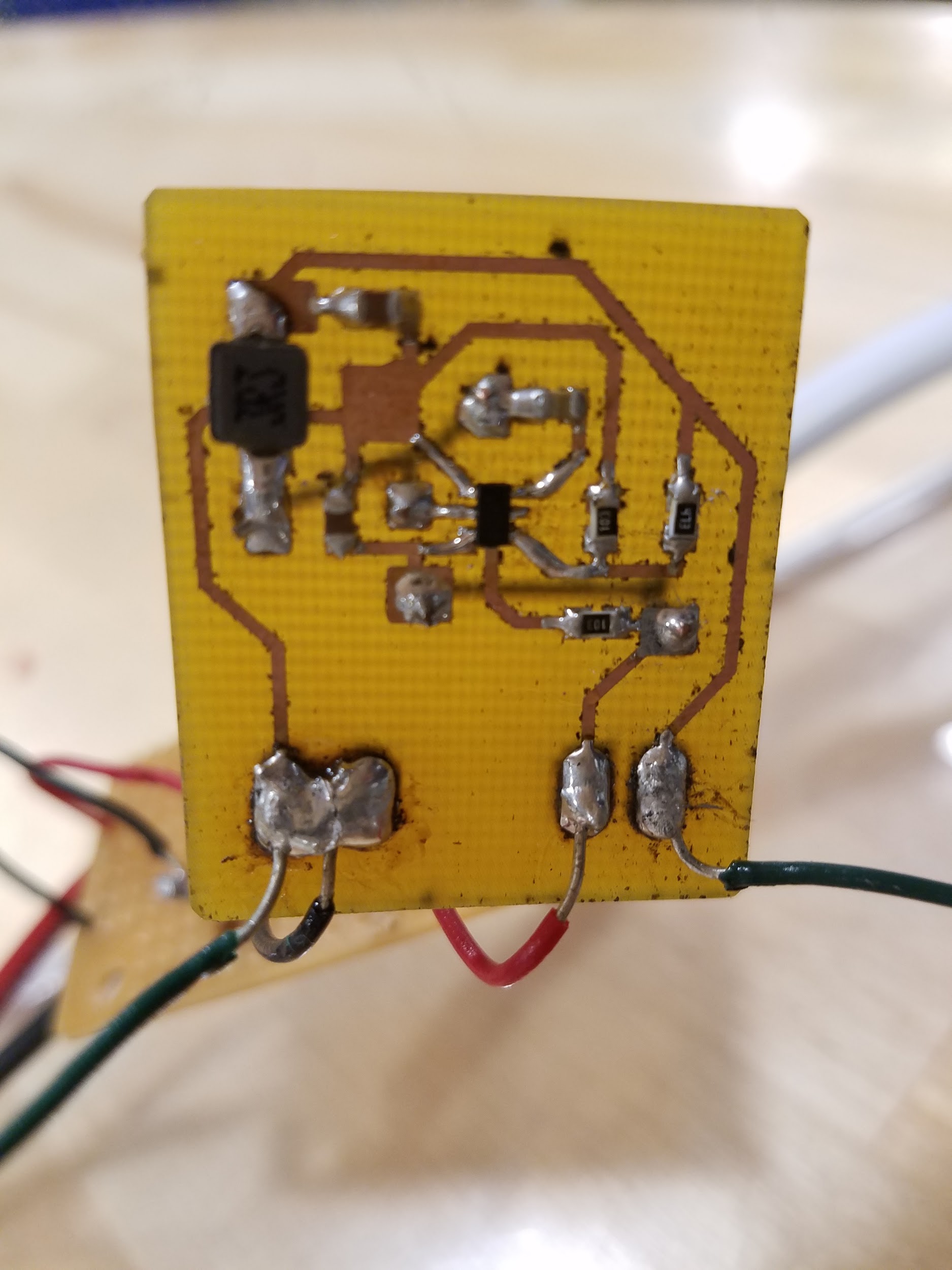 Figure 4. DC/DC converter PCB design
Figure 5. DC/DC converter product
Verification - DC/DC Converter
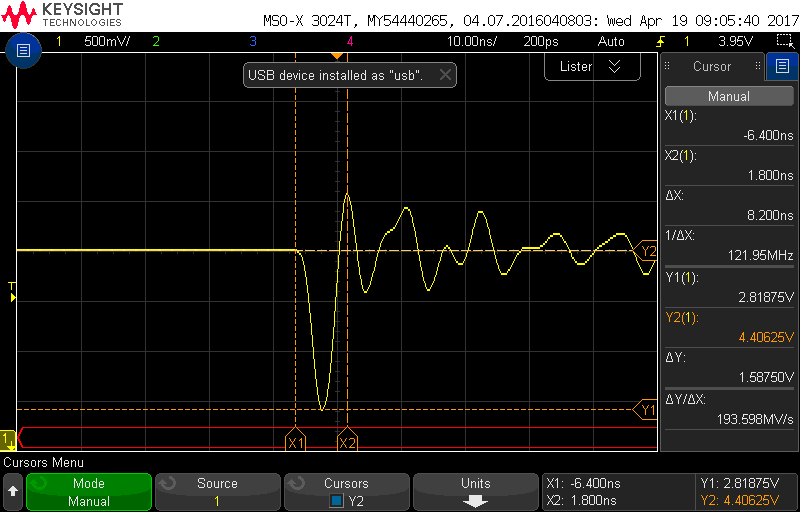 Ringing resulted from poor filtering, components and chip itself
~500 mV
Figure 6. Output voltage ringing
Verification - DC/DC Converter
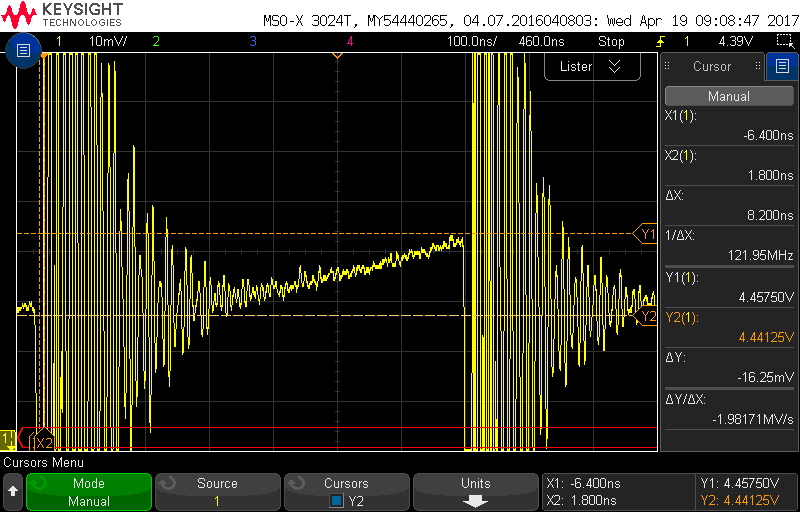 Figure 7. Output voltage ripple
Design - Audio Mixer Circuit
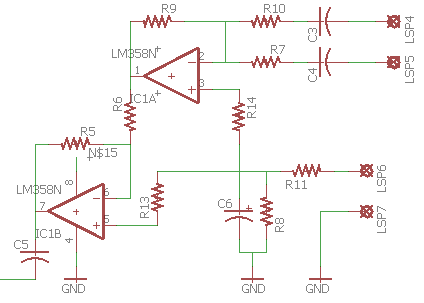 Combine left and right channels

Control the signal amplitude
Figure 8. Audio mixer schematic
Design - Audio Mixer Circuit
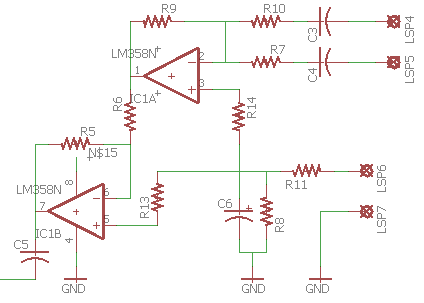 Mixer Stage to combine the left and right channels  

Unity gain to prevent clipping
Figure 8. Audio mixer schematic
Design - Audio Mixer Circuit
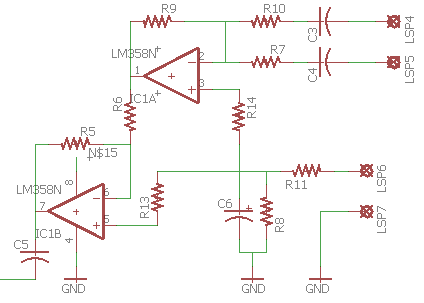 Phase Recovery Stage to compensate for the first stage

1.5 gain to compensate for losses
Figure 8. Audio mixer schematic
Design - Audio Mixer Circuit
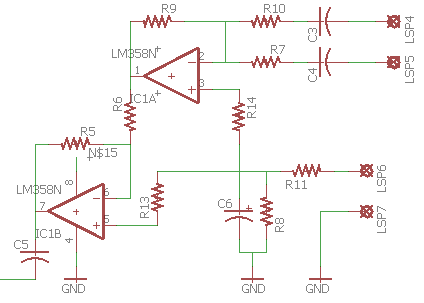 Virtual ground generation

Needed in order to operate circuit with 0 and 5V
Figure 8. Audio mixer schematic
Design - Passive Bias Network
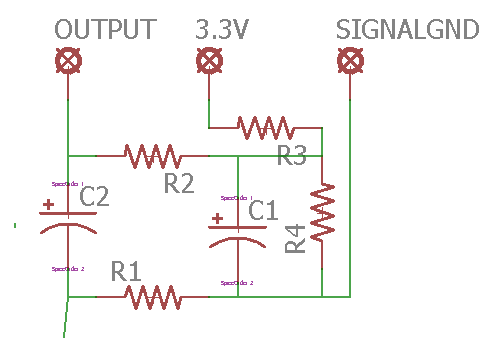 Keep DC bias within ADC range
Figure 9. Passive bias schematic
Design - Audio PCB
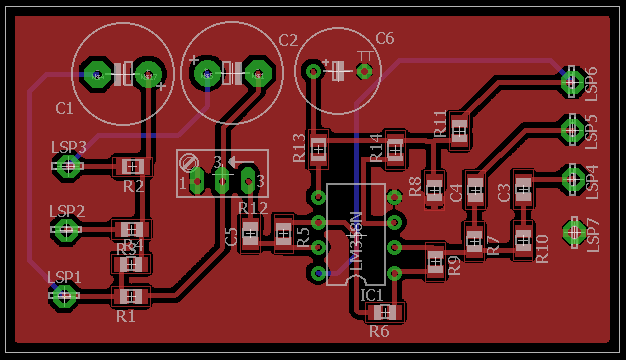 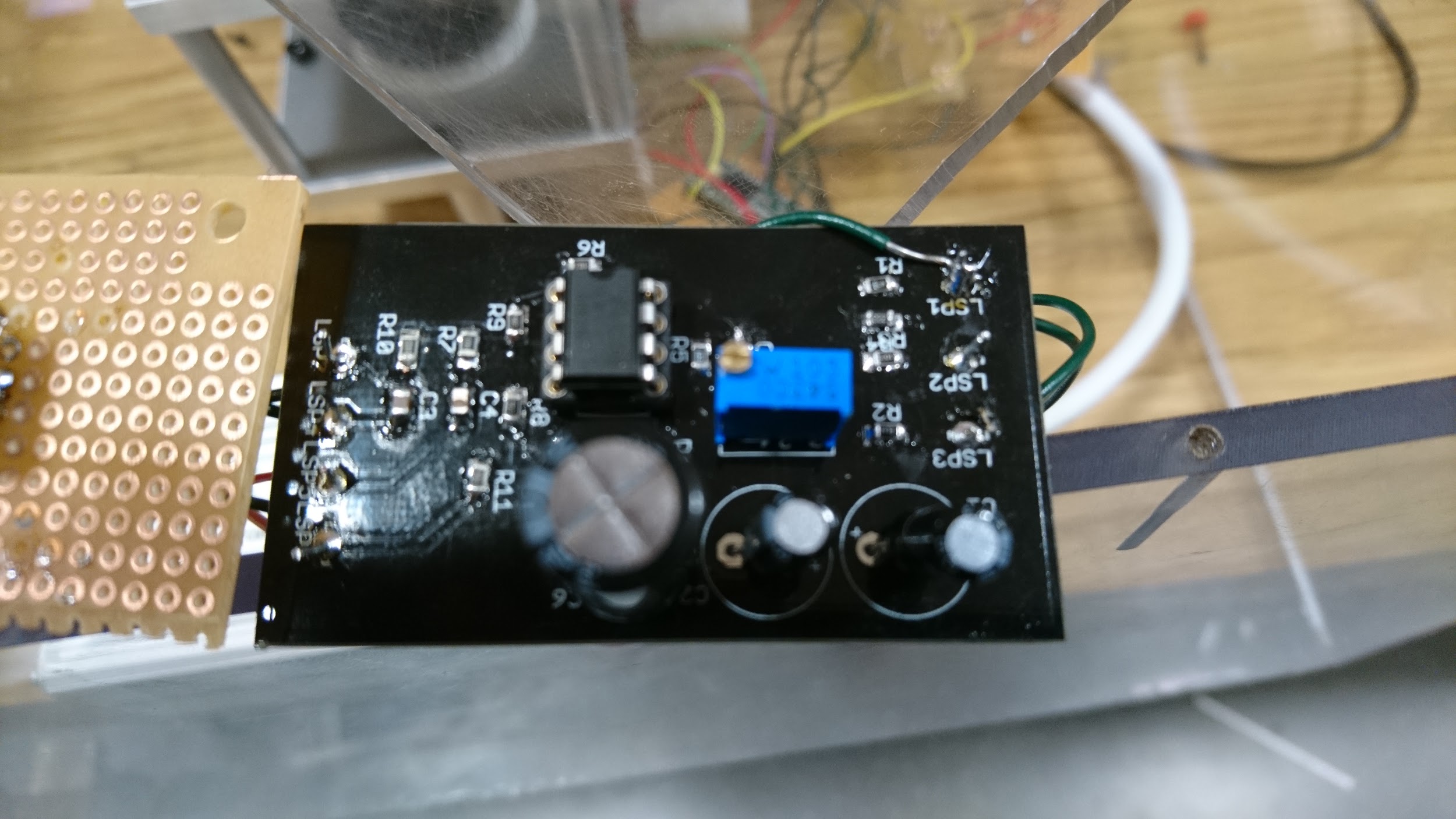 Figure 10. Audio mixer product
Figure 11. Audio mixer PCB
Verification - Audio Circuit
Mixed L and R channels​
​
Kept signal within ADC range​ with DC bias of 500 mV
​
Retained the original signal's P-P voltage of 1v
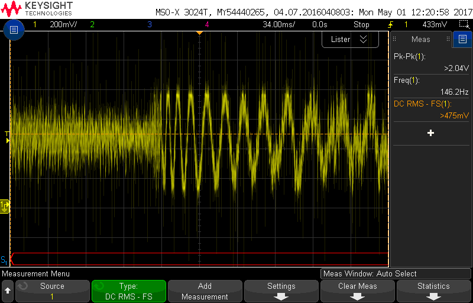 Figure 12. Mixed Audio Waveform
Hall Sensor Circuit
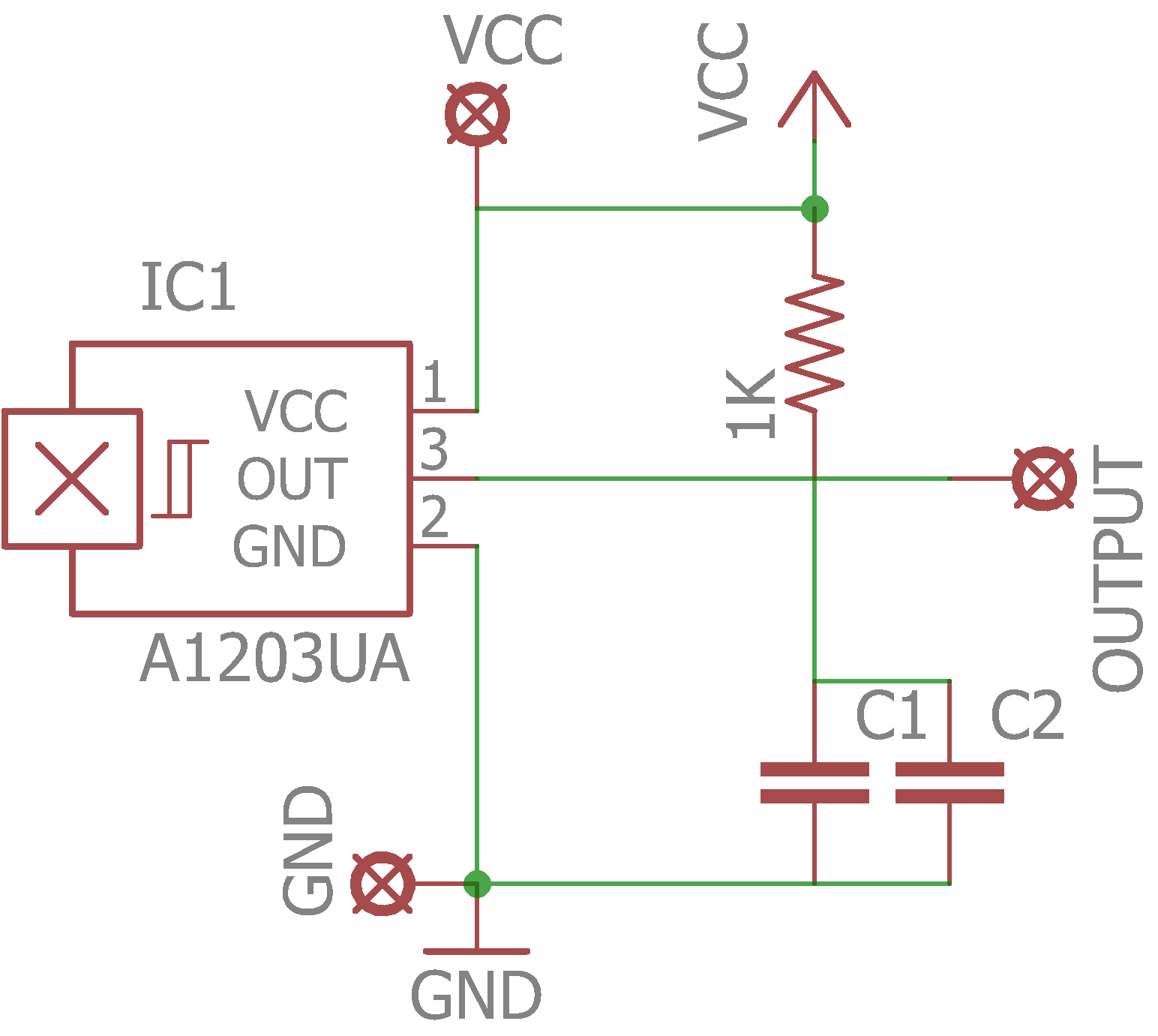 Biased to properly match Vcc
Used as a tachometer
Used for display synchronization

Resistor: 1 kΩ
C1: 10 pF
C2: 10 pF
Figure 13. Hall sensor schematic
Hall Sensor PCB
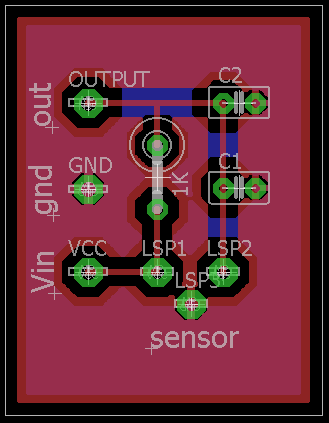 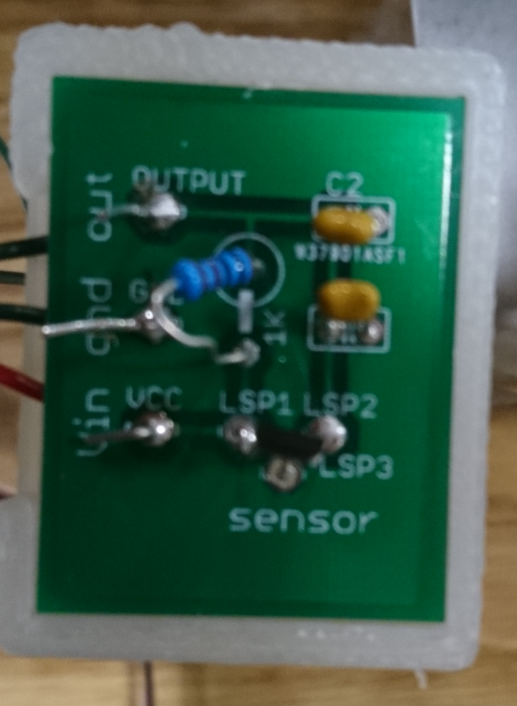 Figure 14. Hall sensor product
Figure 15. Hall sensor PCB
Design - MCU Board
Could not get PCB to work

Confirmed part placement and power

Broken MCU or improper design with no time or resources to change
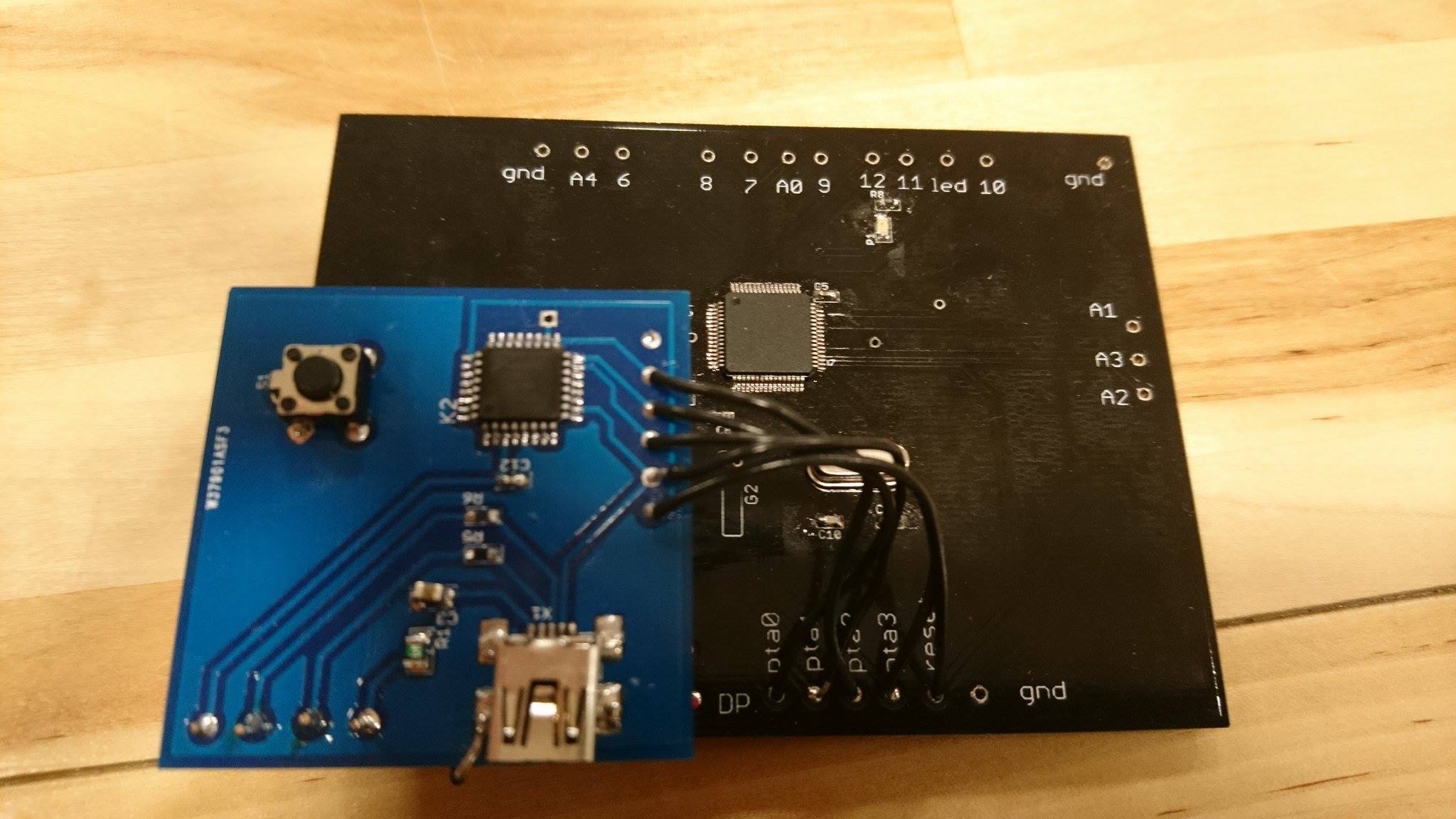 Figure 16. Bootloader and MCU PCB
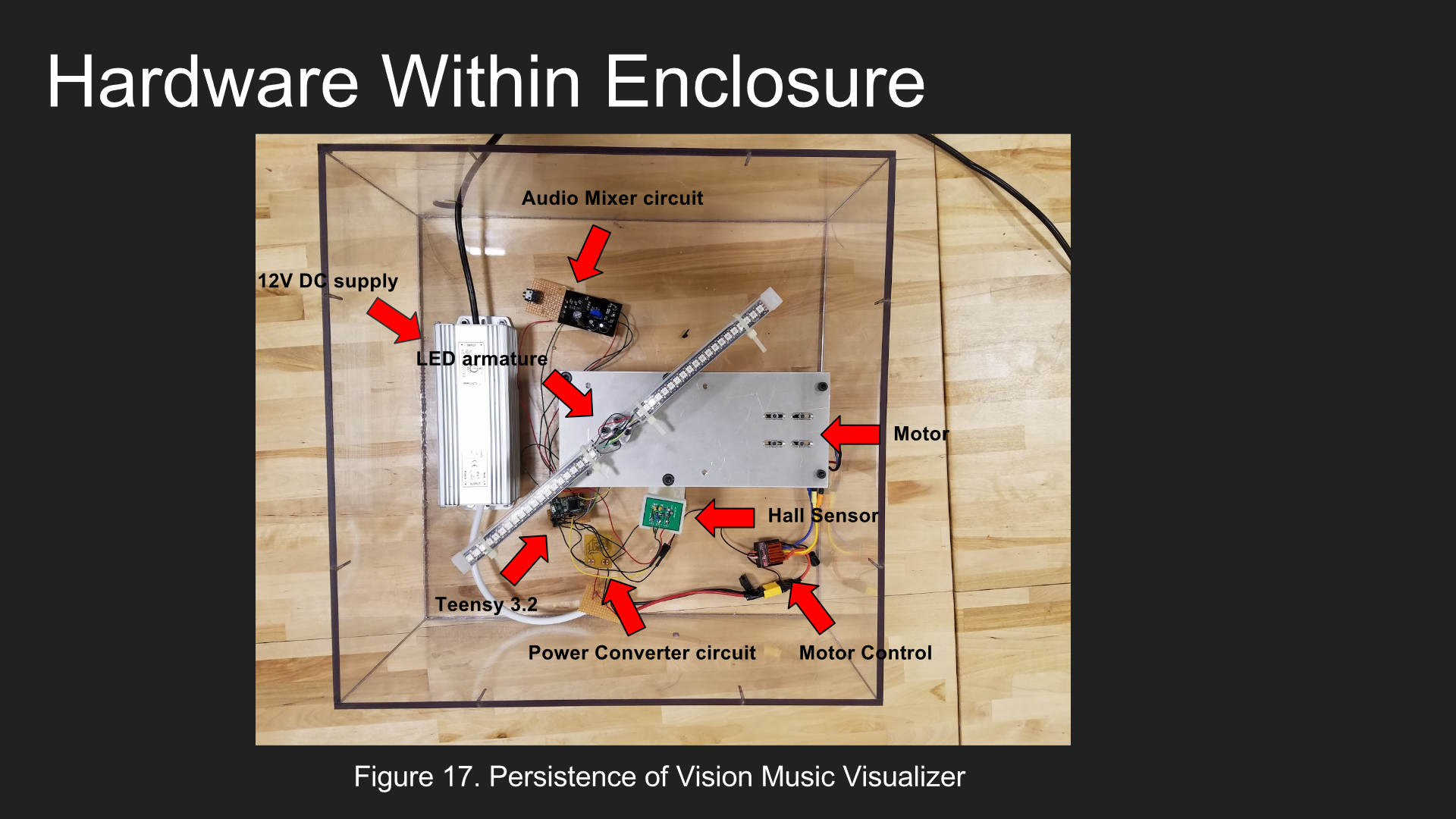 Hardware Within Enclosure
Figure 15. Hall sensor PCB
Software - SPI Communication
Clock and Data to communicate to LEDs

8 MHz protocol ideal for PoV, FastLED

Easy to manipulate an output array
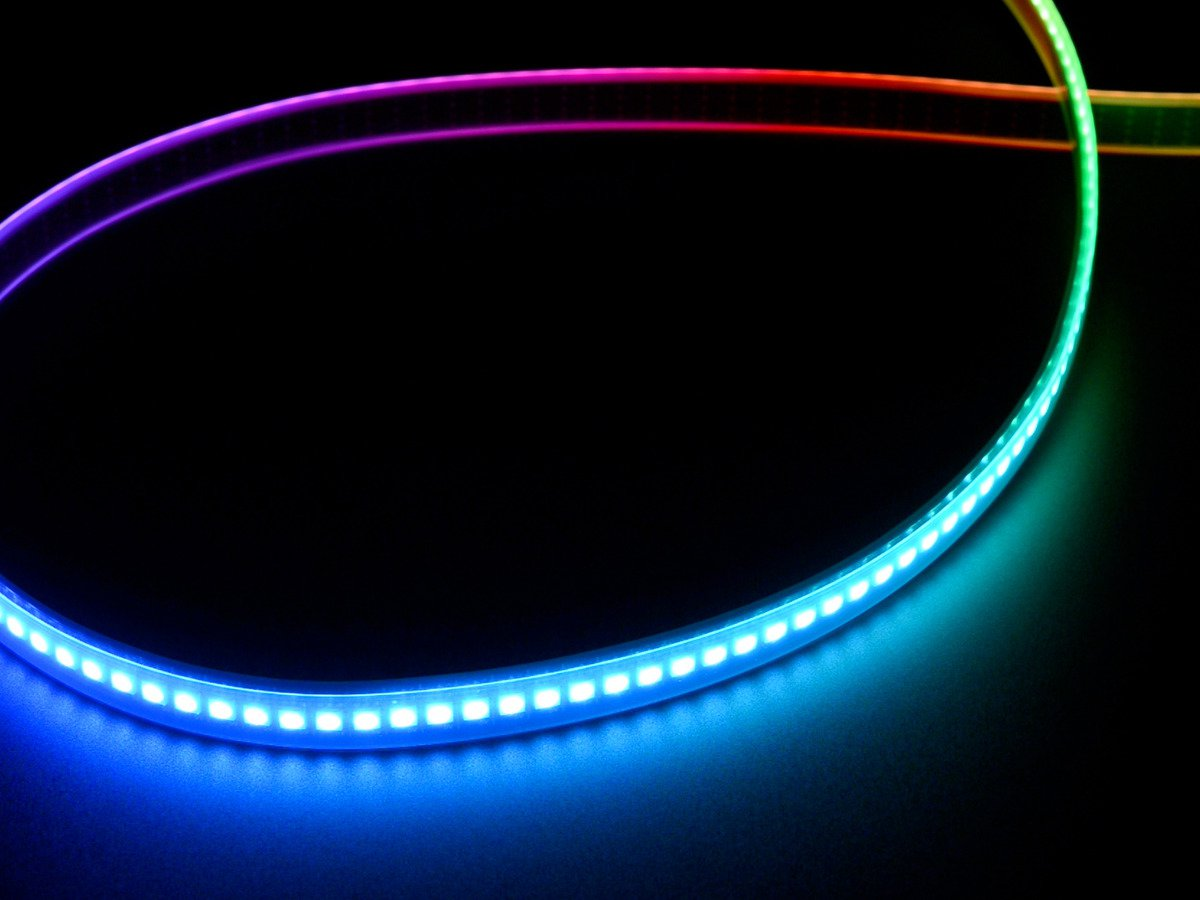 Figure 18. Neopixel LED strip [2]
Software - PI controller
Implemented PI controller
{
    //RPMdesired-RPM
    error = ideal_tar - feedback;

    //PI Controller
    tar = tar + Kp*error + Ki*I_error_new;

    //Integration calculation (Ik)
    I_error_old = I_error_new;
    I_error_new = error;
    I_new = I_old +        
    (I_error_new+I_error_old)/2*(1/Dt);
    I_old = I_new;
}
Software - PI Controller Results
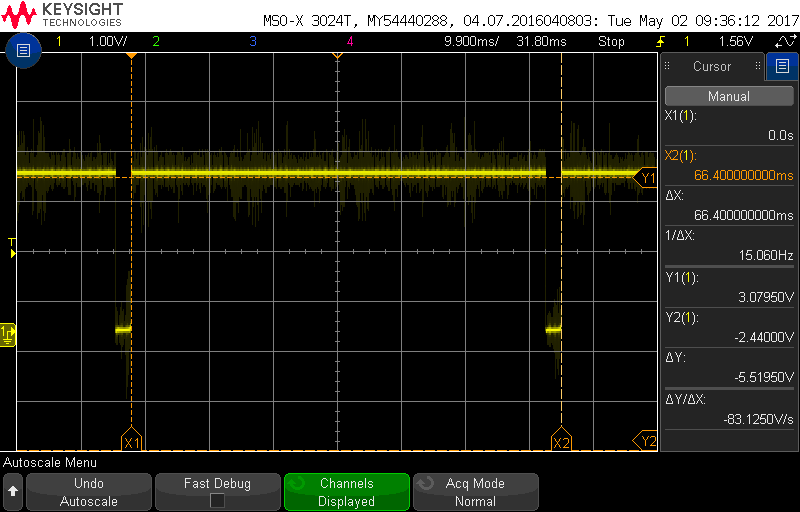 Steady state error	 within 1%​

Variable targetcontrol due to the PI controller.​

Safe range of motor speed due to additional thresholds within the code
Figure 19. Hall sensor waveform
Software - Audio FFT
Used available FFT Library 

Used a Hanning window to reduce spectral leakage
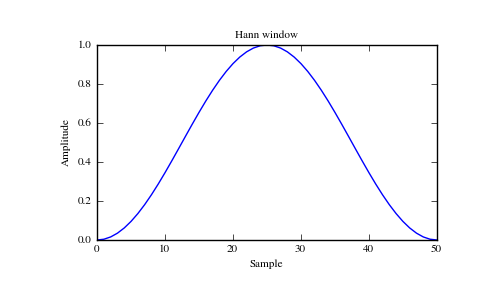 Figure 20. Hanning window example
Conclusion
Improvements / Modifications:
Dampen sound from motor
Reduce flashing by adding another magnet / Hall sensor
Implement 1024 point FFT 
Design motor controller PCB
PID controller
In the end we learned quite a lot working on this project
Thank you for this opportunity
Sources Cited:
[1] TI(2015).TPS56320x 4.5-V to 17-V Input, 3-A Synchronous Step-Down Voltage Regulator in SOT-23.  [Online].Available:http://www.ti.com/lit/ds/symlink/tps563208.pdf [Accessed: 23-Feb-2017].

[2] Adafruit(2017). Adafruit DotStar Digital LED Strip - Black 144 LED/m - One Meter - BLACK. [Online]. Avaliable:https://www.adafruit.com/product/2241 [Accessed: 1-Feb-2017]